Інформація
л-ст Півовар Влас
10-Є
План презентації
1.Тема презентації та дані про автора.
2.Значення інформації.
3.Поняття інформації.
4.Властивості інформації.
5.Часові властивості.
6.Види інформації.
7.Список використаних джерел.
Інформація
Інформа́ція — абстрактне поняття, що має різні значення залежно від контексту. Походить від латинського слова «informatio», яке має декілька значень:
Поняття інформації
Властивості інформації
Часові властивості
Види інформації
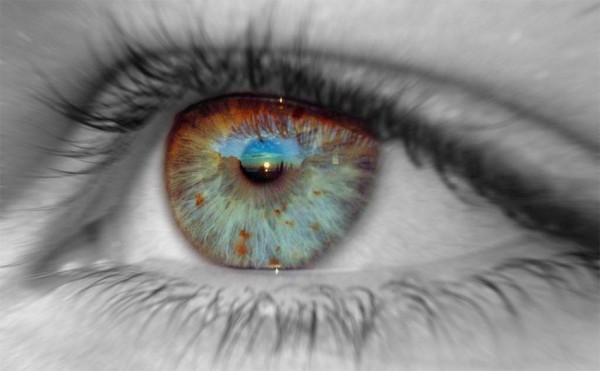 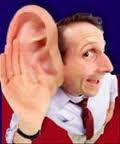 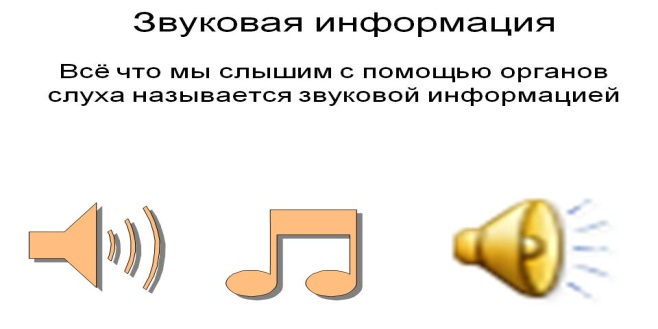 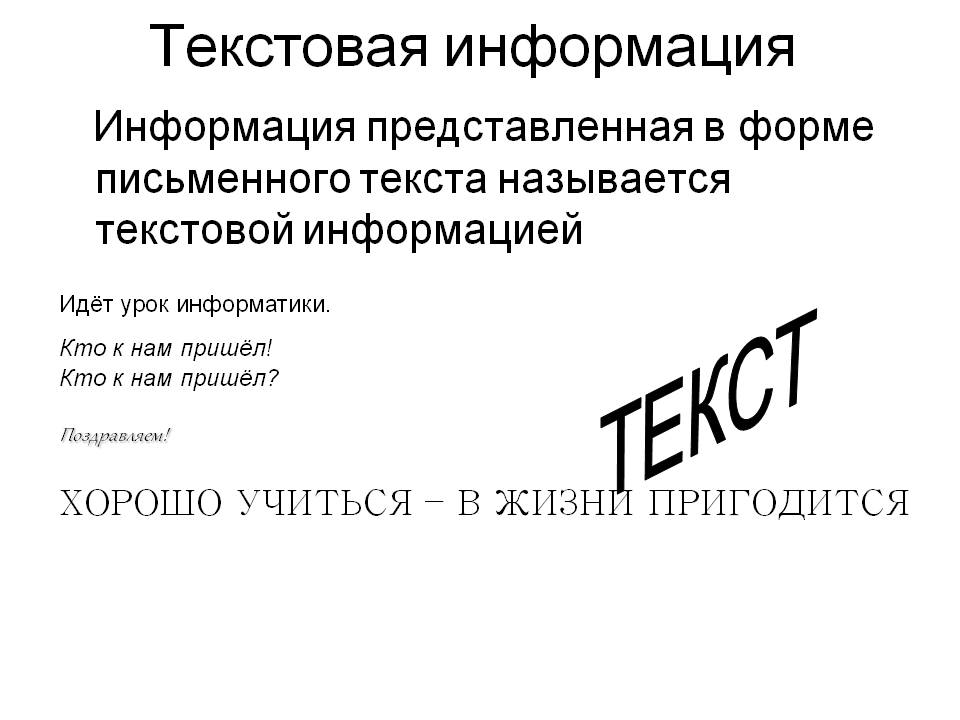 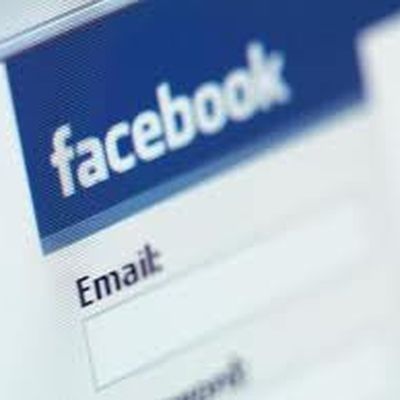 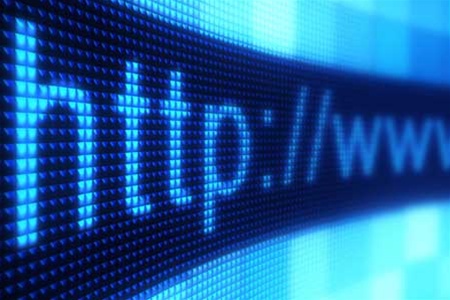 Список використаних джерел
Великий тлумачний словник сучасної української мови.
uk.wikipedia.org